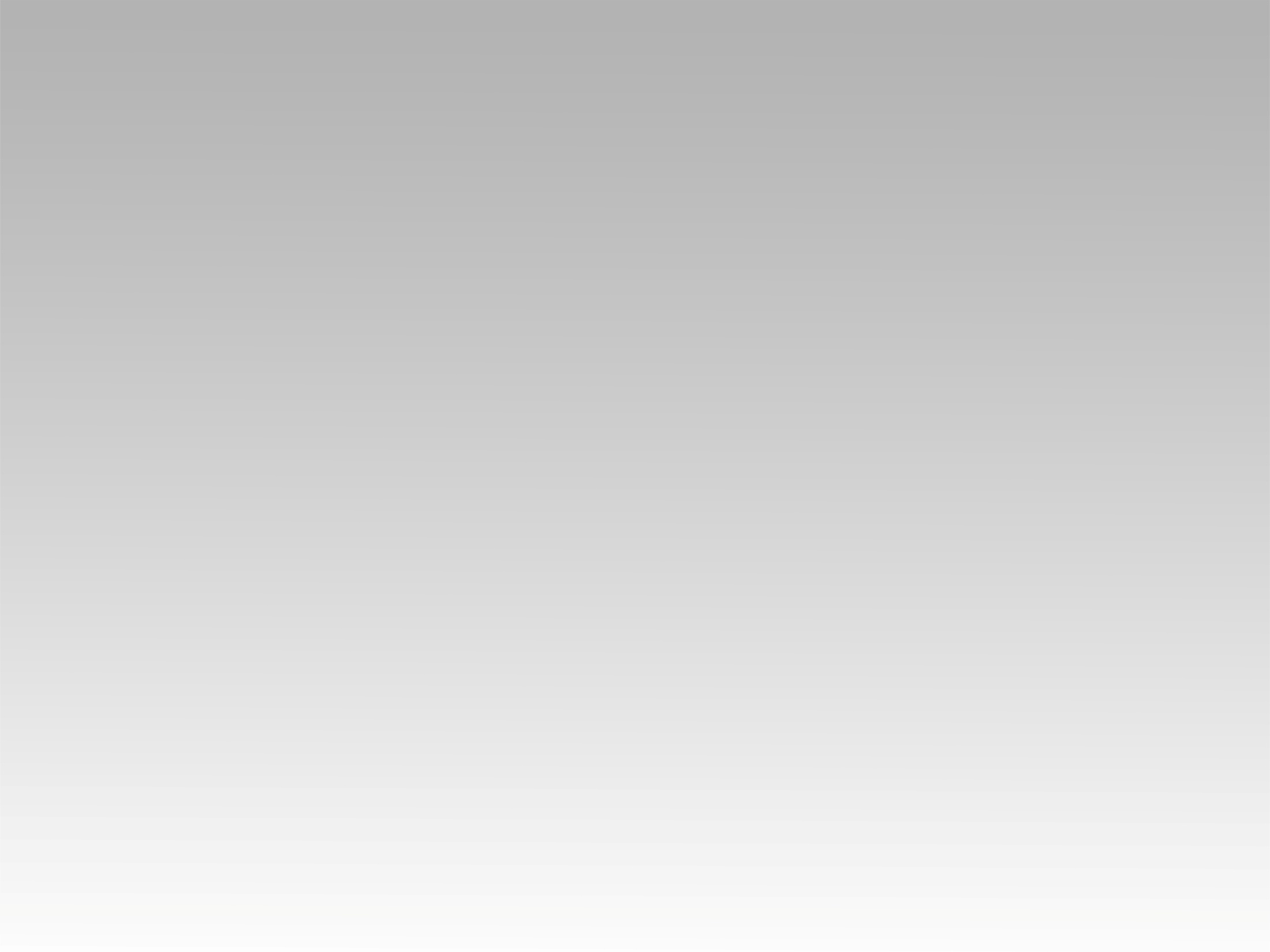 تـرنيــمة
بيك رَبِّي اِحتَميت
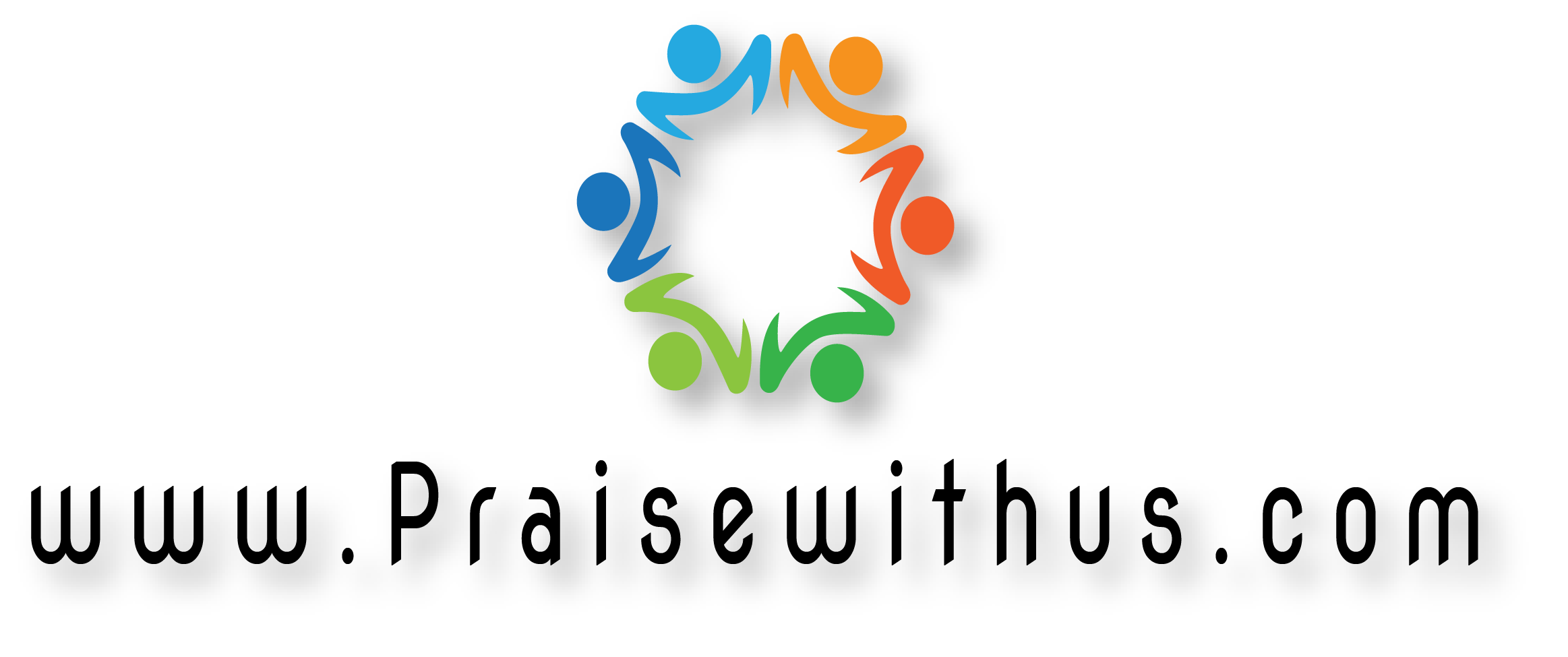 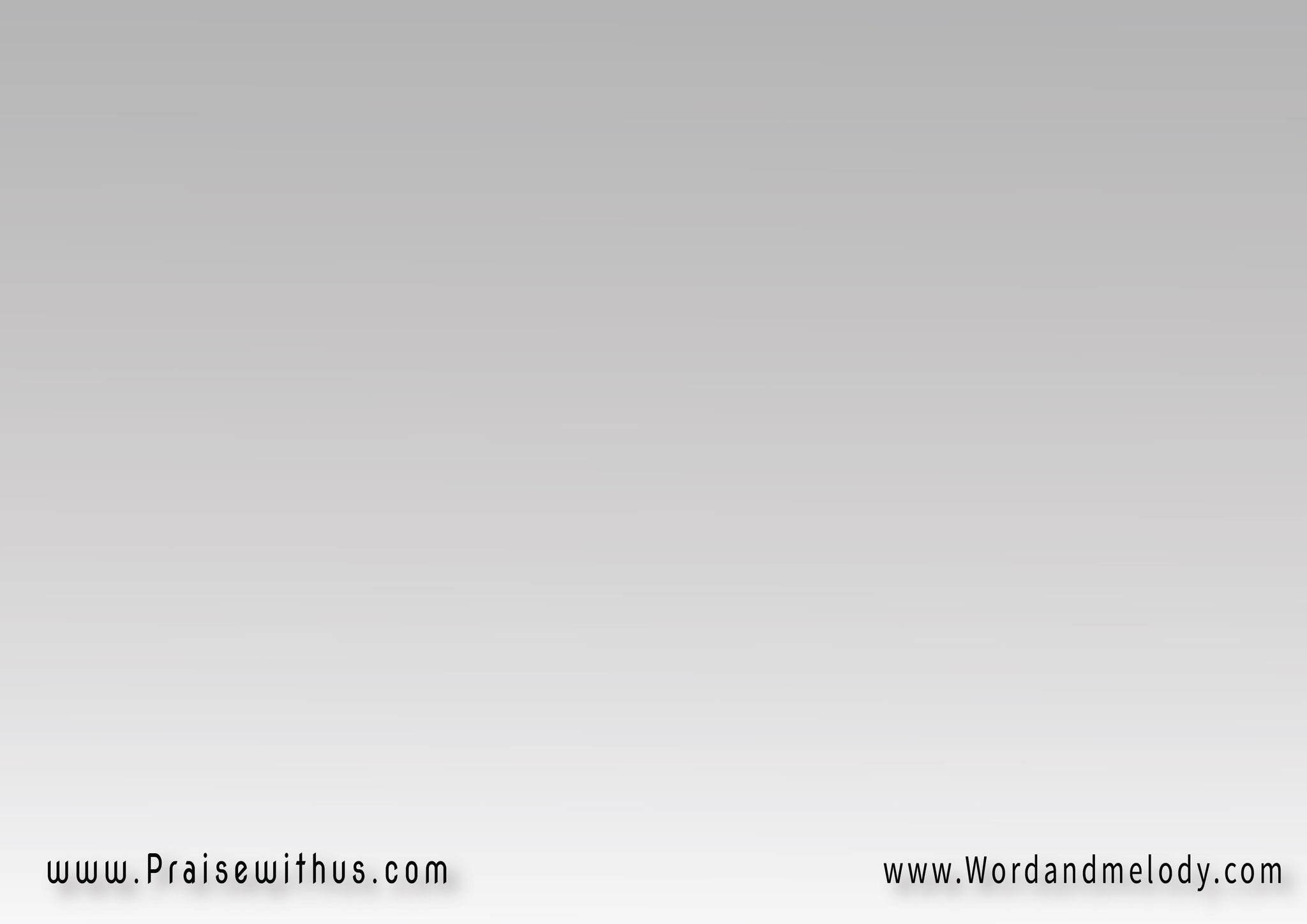 1-  بيك رَبِّي اِحتَميتيا مُعيني ومَلجَأي وصَخرَة خَلاصِيبِكَمَال قلبي رَاعِيت بِمَهَارة الإيدين إنتَ هَديت
beek rabbi ehtamait
 ya moaini we maljaai we Sakhret khalaSibe kamal albi raait be mahareta eledain enta hadait
I find shelter in You Lord, Rock of my salvation.
 I follow Your guidance to perfection.
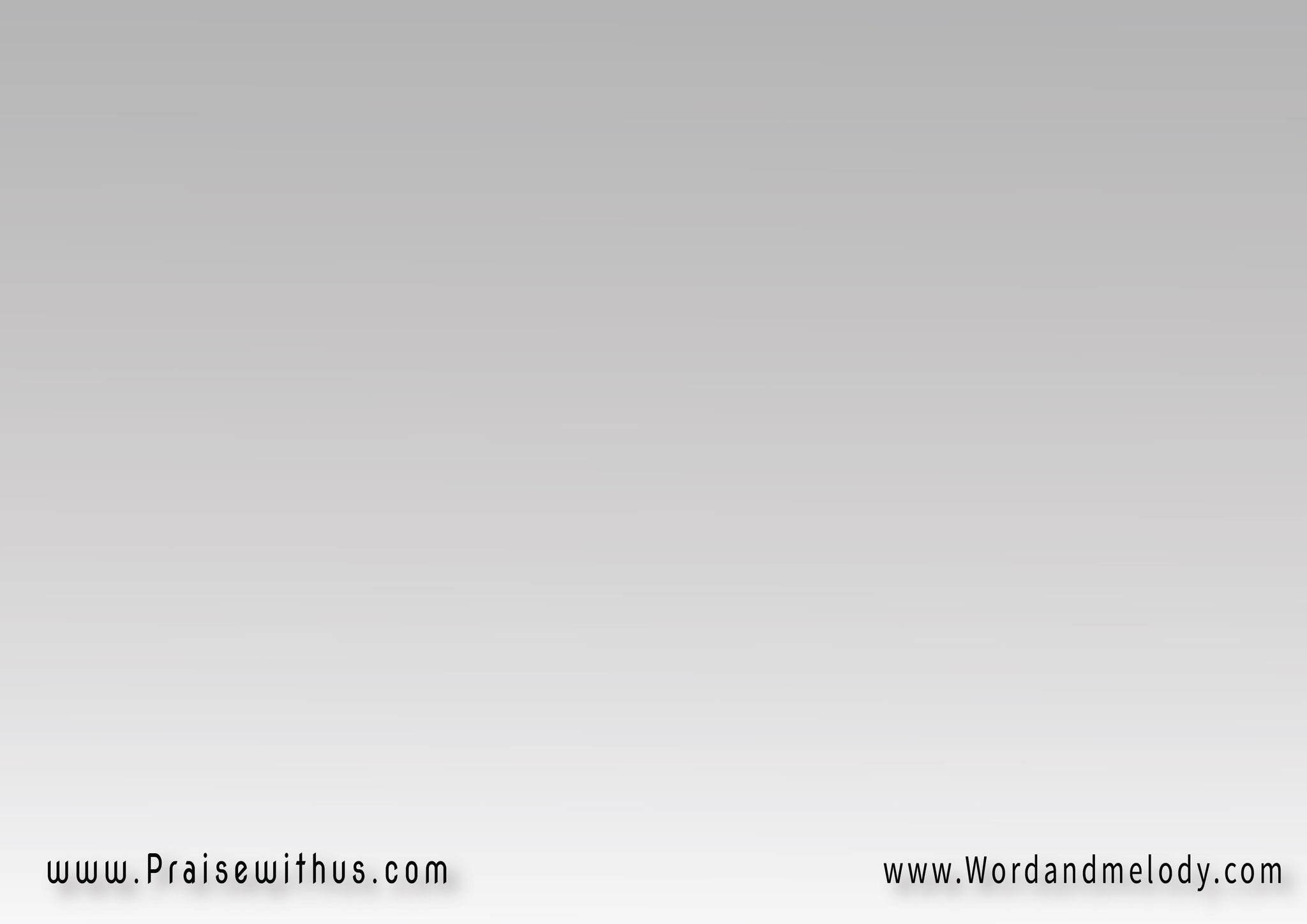 القرار:(مَجدي ورَافِع رَاسي   تُرسي وقَرن خَلاصِينُوري وحِصن حَيَاتي   هافضَل أغَنِّـــي لِيك)2
(majdi we rafea rasi   torsi we qarn khalaSinori we heSn hayati   hafDal aghanni lak)2

You are my glory, my honor, my shield and
 the horn of my salvation. I will sing for You; 
my light and the tower of my life.
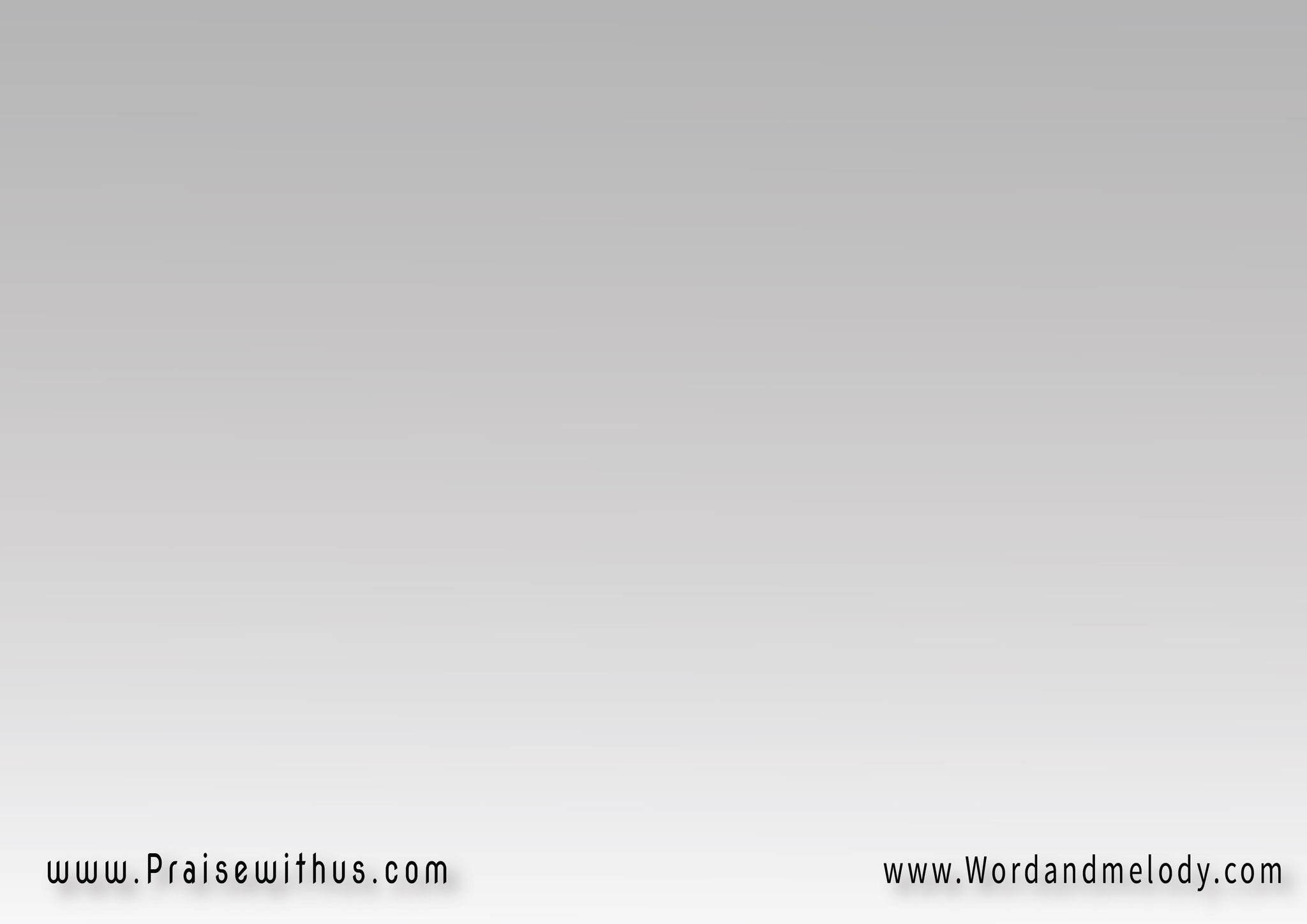 2- عِيني شَايفَة إيديك بحَنانطُول الطَّريق مَاسكَة يَمينيوفي وَادي ظِلِّ المُوتفِين ألاقي حِمايتي غِير تَحت جناحِيك

aeni shayfa edaik be hanan tol ettareea maska yaminiwefi wadi zelle elmot fain alaqi hemayti gher taht jnahaik

My eyes see Your hand hold me all the way with compassion. In the valley of the shadow of death, there is no shelter for me except under Your wing.
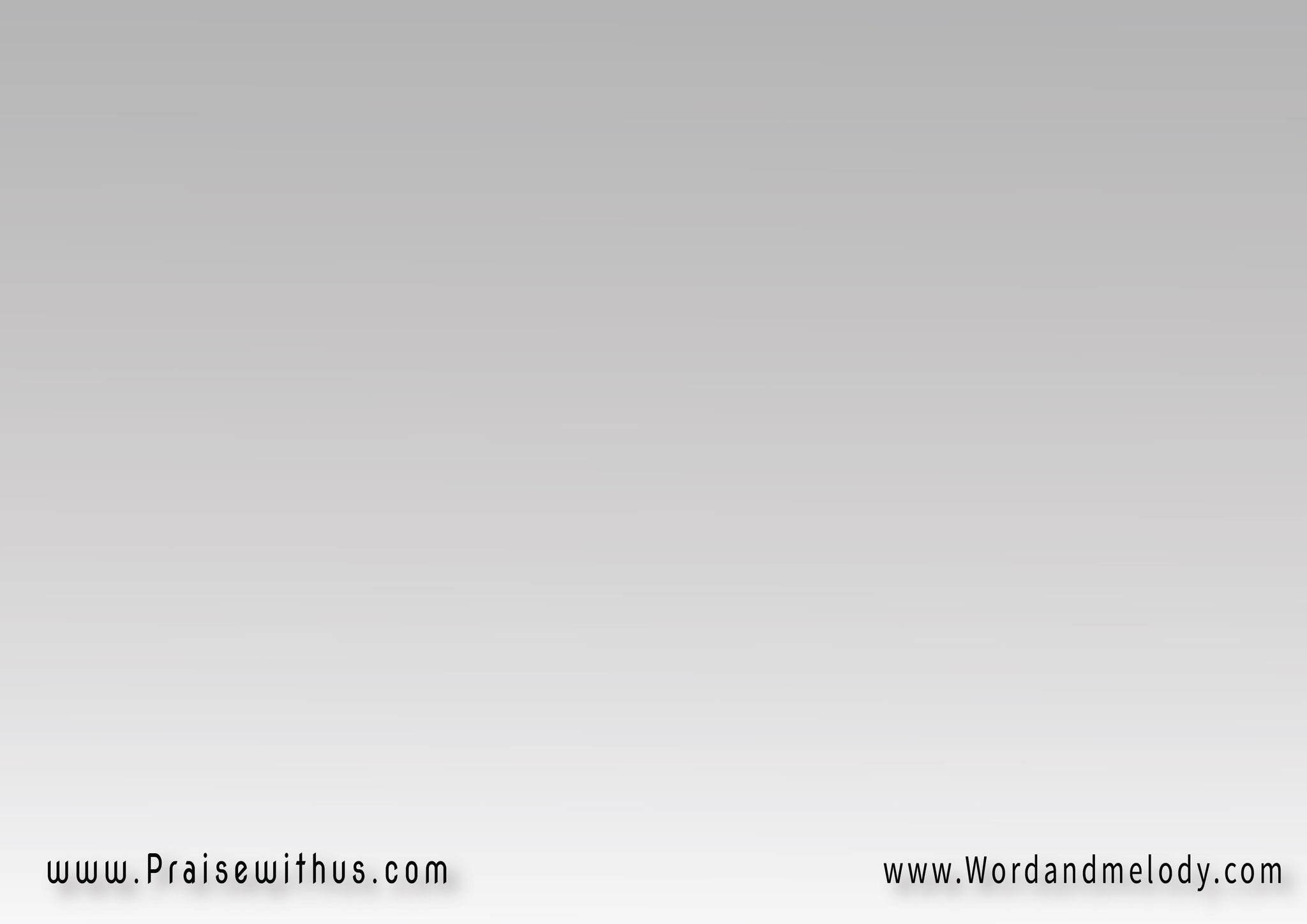 القرار:(مَجدي ورَافِع رَاسي   تُرسي وقَرن خَلاصِينُوري وحِصن حَيَاتي   هافضَل أغَنِّـــي لِيك)2
(majdi we rafea rasi   torsi we qarn khalaSinori we heSn hayati   hafDal aghanni lak)2

You are my glory, my honor, my shield and
 the horn of my salvation. I will sing for You; 
my light and the tower of my life.
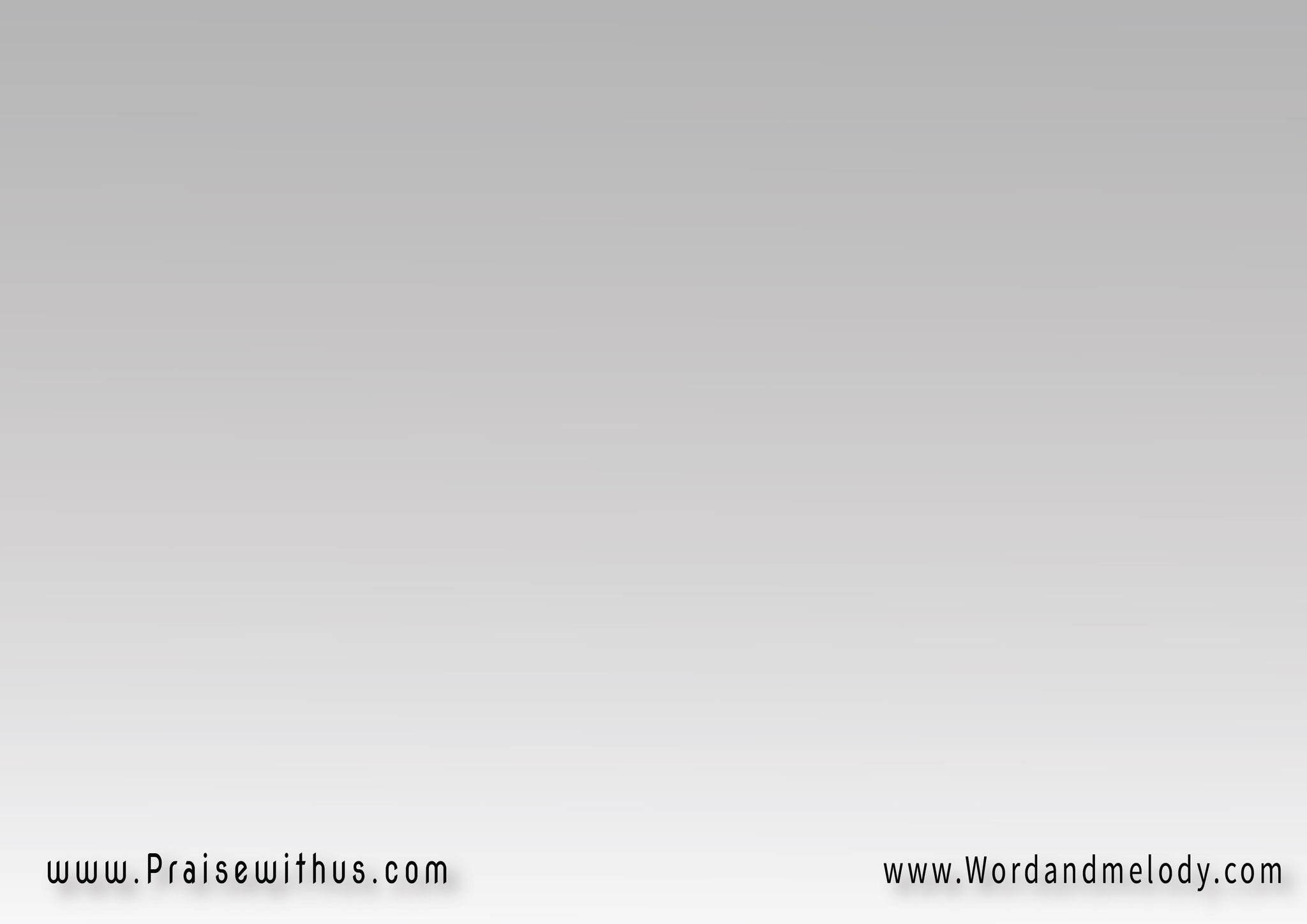 3- خِير كُل الأيَّــــــامومَرَاحِم حُب ونِعمَة طُول حَيَاتيلِمَرَاعي خَضرَا تقُودلِميَاه الرَّاحَة تُرشِدنـــــــي إيديك

kher koll elayyam we marahem hob we neama tol hayatile maraai khaDra tqod  le miah erraha torshedni edaik

I have blessings and grace and love all my life. 
You lead me to green pastures and Your hand
 guides me to the still waters.
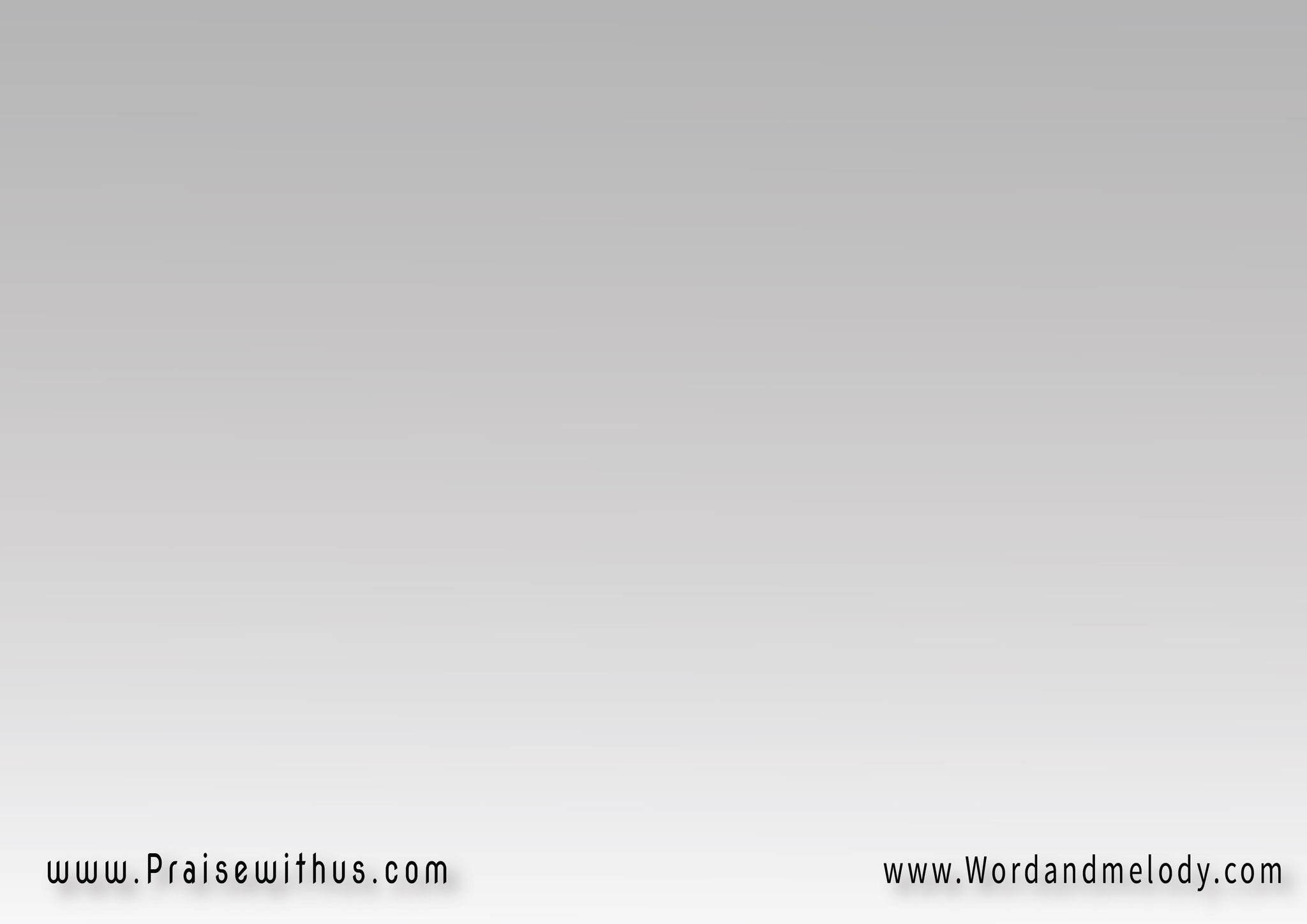 القرار:(مَجدي ورَافِع رَاسي   تُرسي وقَرن خَلاصِينُوري وحِصن حَيَاتي   هافضَل أغَنِّـــي لِيك)2
(majdi we rafea rasi   torsi we qarn khalaSinori we heSn hayati   hafDal aghanni lak)2

You are my glory, my honor, my shield and
 the horn of my salvation. I will sing for You; 
my light and the tower of my life.
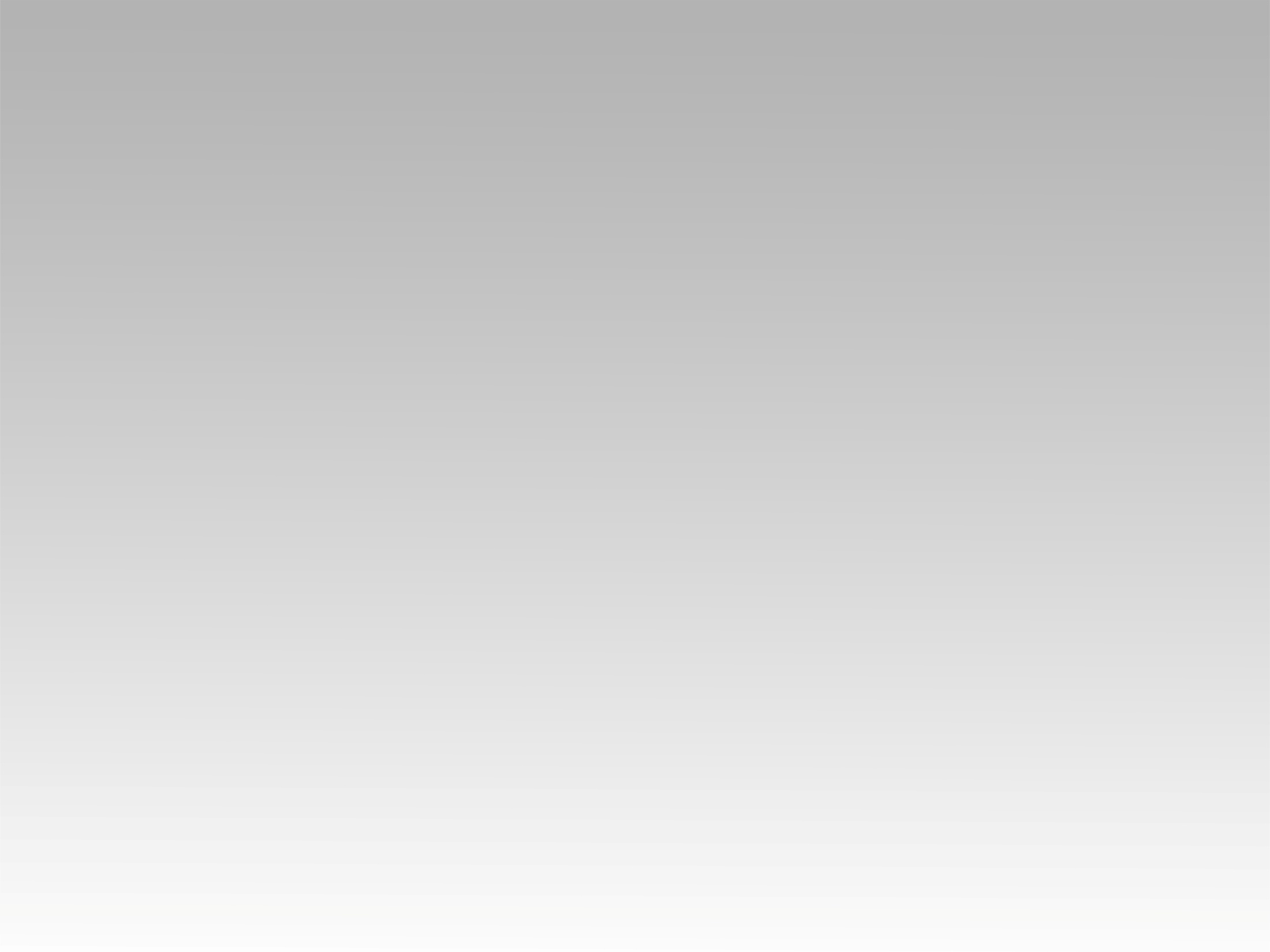 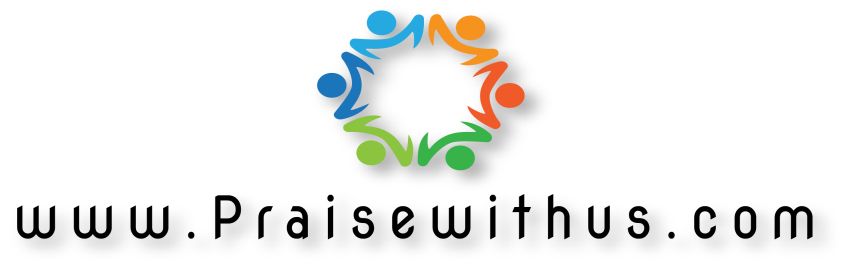